ΒΑΣΙΚΕΣ ΕΝΟΙΕΣ ΦΥΣΙΚΩΝ ΕΠΙΣΤΗΜΩΝ
ΒΑΣΙΛΗΣ ΚΟΛΛΙΑΣ
ΔΗΜΗΤΡΗΣ ΣΧΙΖΑΣ
Οργανώνουμε τη σκέψη μας
Θερμότητα
ΕΝΕΡΓΕΙΑ
προκαλεί
Χημικές αντιδράσεις
Αλλαγή θερμοκρασίας
Αλλαγή Φάσης
Αλλαγή στο μεταβολισμό
Πχ ανάφλεξη
Σε συνθήκες
Q= m*c * (θ2-θ1)
σε
Σταθερης θερμοκρασίας
Ζωντανούς οργανισμούς
Η θερμότητα: ενέργεια που ταξιδεύει με «ατσούμπαλους» τρόπους
ΘΕΡΜΟΤΗΤΑ
Ταξιδευει με
Ακτινοβολία
Αγωγή
Ρεύματα
Μακροσκοπική εικόνα
Μικροσκοπική εικόνα
Ρευματα σε υγρά και αέρια που συνδέονται με αλλαγες στη θερμοκρασία
Biomimicry https://www.youtube.com/watch?v=620omdSZzBs
https://www.youtube.com/watch?v=nrgD74Sc5VM

Ενας τυπος θερμομετρου του Γαλιλαίου
https://www.youtube.com/watch?v=B8H06ZA2xmo
Παρουσιαση ρεύματος νερού
Άλλη μια περιπτωση συνδεσης της θερμοκρασίας με τη θερμότητα
Όταν ένα υψηλης ή χαμηλής θερμοκρασίας ρεύμα συναντά το σώμα μας νοιώθουμε άμεσα ότι ζεσταινόμαστε ή κρυώνουμε.
Κάποιες φορές ταυτιζουμε ένα τετοιο ρεύμα με τη «θερμότητα» (αυτή είναι μια θερμότηταΚ)
Στη Φυσική λεμε: ειναι ένας τρόπος μετάδοσης της θερμότητας
Και ήπειροι ζούνε κάτι παρόμοιο
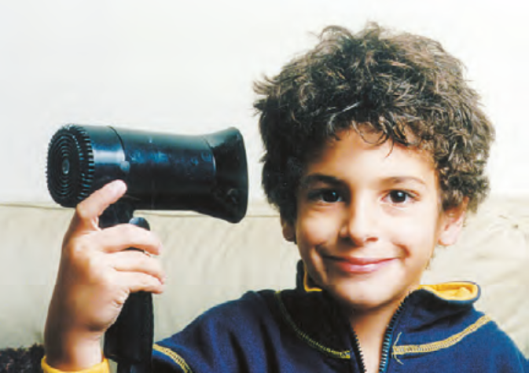 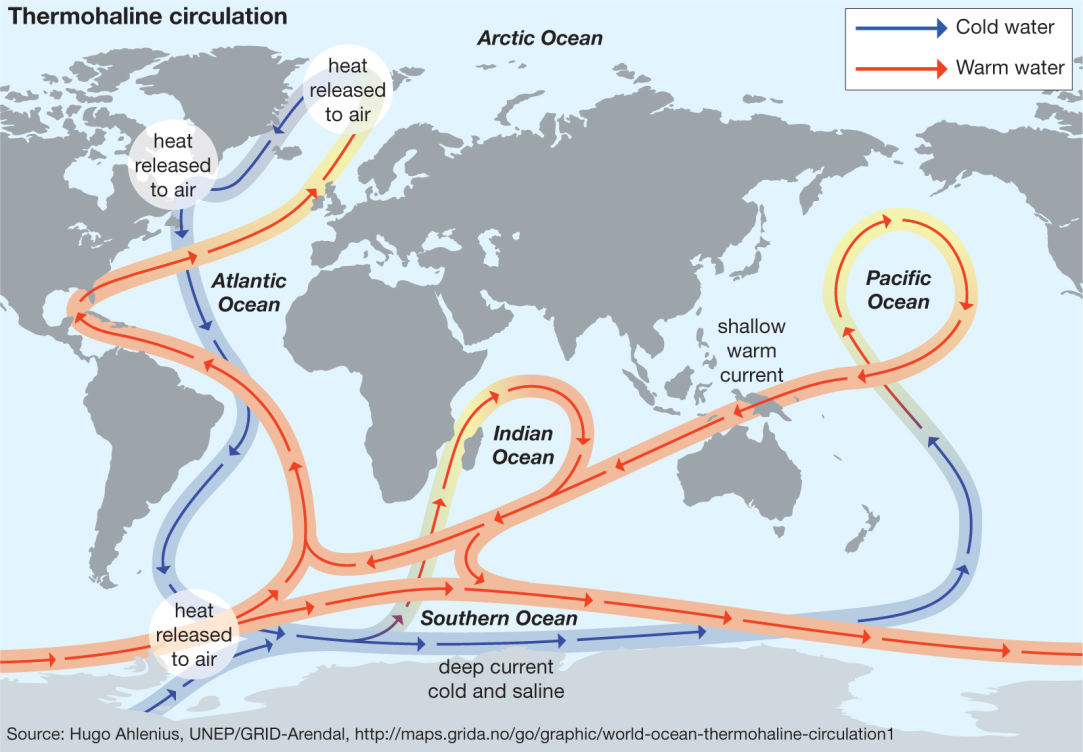 Η θερμότητα: ενέργεια που ταξιδεύει με «ατσούμπαλους» τρόπους
ΘΕΡΜΟΤΗΤΑ
Ταξιδευει με
Ρεύματα
Ακτινοβολία
Αγωγή
Εξάτμιση/ Συμπύκνωση
Μακροσκοπική εικόνα
Μικροσκοπική εικόνα
Εξάτμιση και συμπύκνωση (1/2)
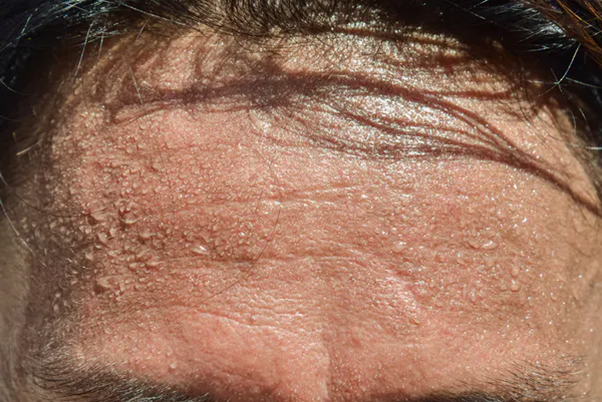 Στο σώμα μας: ιδρώτας (πολύ σημαντικος) http://hyperphysics.phy-astr.gsu.edu/hbase/thermo/coobod.html#c2 , αναπνευστικό σύστημα.
Ένα (1) gr νερου γίνεται αέριο: με την ιδια ενεργεια ψύχονται 250 gr νερού κατά 2,5οC!
Ιδρώνει η Γη;
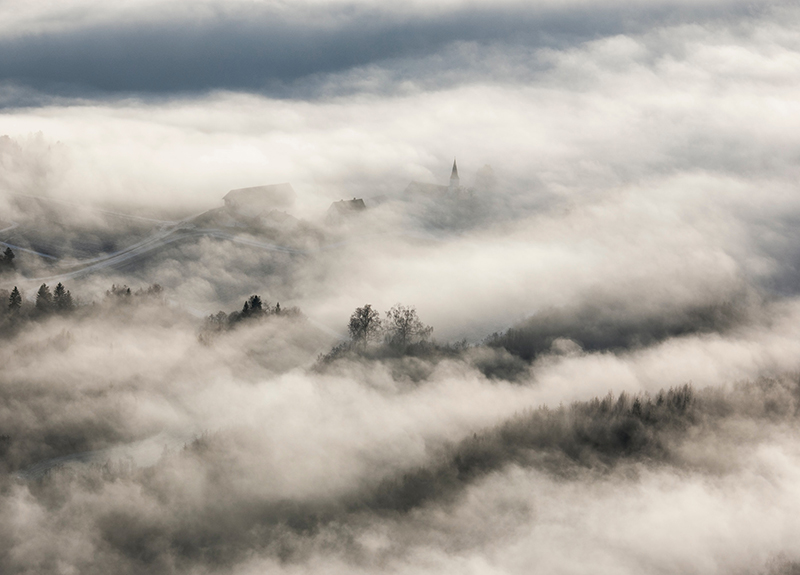 ΔΙΑΛΕΞΗ 5
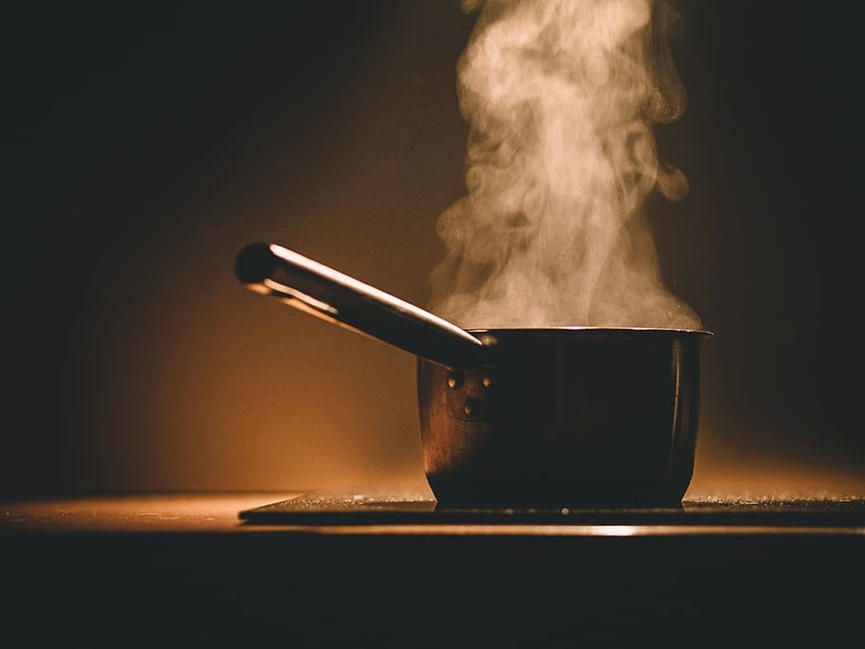 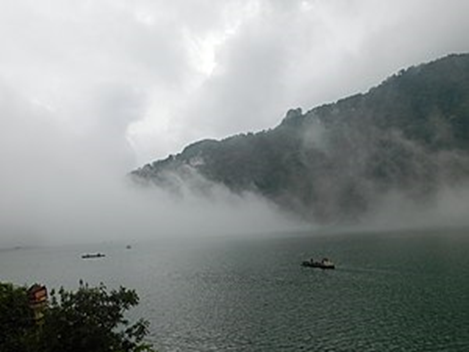 Τι βλέπετε;
Τι σκέψεις σας φέρνει αυτό που βλέπετε;
Τι απορίες σας φέρνει στο νου αυτό που βλεπετε;
Εξάτμιση και συμπύκνωση (2/2)
Στη Γη: μετεωρολογικά φαινόμενα (http://www.poseidon.hcmr.gr/weather_forecast_gr.php?area_id=gr
Σύννεφα που χάνονται https://www.youtube.com/watch?v=1FRLXvHPhzU 
Σύννεφα που εμφανιζονται https://www.youtube.com/watch?v=232LFz-aiz4
Ομίχλη πανω από μια λίμνη
 https://www.youtube.com/watch?v=H-Pzw92KHEc
Ομίχλη στην κουζίνα
https://www.youtube.com/watch?v=7NdtCAGj3vk
Επίδειξη: βραστήρας
Εξάτμιση και συμπύκνωση
συμπύκνωση
https://www.youtube.com/watch?v=bymT5AcV-C4
Και εξάτμιση
https://www.youtube.com/watch?v=GZvnN9D3pkw

Από πού έρχεται και πού πάει το νερό;
Ανακαλούμε την προυπάρχουσα γνώση
Γράψτε τώρα τη δική σας εξήγηση για καθένα από τα δυο φαινόμενα:
Α) Πώς και εμφανίστηκε νερό στα τοιχώματα του πρώτου ποτηριού; Από πού βρέθηκε αυτό το νερό;
Β) Πώς και χάνεται το νερό του δεύτερου ποτηριού; Που πάει; Μπορουμε να το ξαναμαζέψουμε;
Ας βαλουμε ερωτήματα
Θυμόσαστε να έχετε απορίες για τέτοια θέματα εντός ή εκτός σχολείου;
Ιστορική αναδρομή(1/2)
Ο Εμπεδοκλής ο Ακραγαντινός (495-435  πΧ). Συστηματοποιεί 4 στοιχεία (Γη, Νερό, Αέρας, Φωτιά)
Αριστοτέλης: Μετεωρολογικά 
Χρησιμοποιεί μετατροπές στοιχειων και συνθέσεις στοιχείων (ιδιότητες στοιχείων: θερμό/ψυχρό, υγρό/ξυρό) 
Στις Αρχές του 17ου αιώνα αλληλομετρατροπες ανάμεσα σε αέρα και νερό ή ανάμεσα σε νερό και Γη ήταν γενικώς αποδεκτές.
Οι αχνοί θεωρούνται μικρες φυσαλίδες νερού που ειχαν φωτιά στο εσωτερικό. 
Στην Ινδία, την Κίνα, την Κορέα μετρητές όγκου βροχής από παλιά. Ωστοσο η πλήρης γκάμα των οργάνων της μετεωρολογίας πρόσφατη (θερμόμετρα, βροχόμετρα, βαρόμετρα, υγρόμετρα) και στην Ευρώπη.
Κατανόηση κοντινή στη σύγχρονη για αλλαγές φάσεις και εξάτμιση συμπύκνωση μόλις στα μέσα του 19ου αιώνα!
Όμως παρατηρηστε α) την φαντασια και επινοητικότητα των ανθρώπων και β) τη δυσκολία/πρόκληση τους εγχειρηματος. Και τον ενθουσιασμο!
Ιστορική αναδρομή(2/2)
Διυλιστήρια , Ζώσιμος ο  Πανοπολίτης
3ος- 4ος αιώνας
(το αποδίδει στην Μαρία την Εβραία – που ανακάλυψε και το μπέν μαρι)

(από συλλογή κειμένων που τον 7ο -8ο αιώνα μάλλον διδασκόταν στην Μαγναύρα στην Κων/πολη)

https://www.youtube.com/watch?v=7NdtCAGj3vk
Εξάσκηση με αλλαγές φάσεις πριν περάσουμε στο μοντέλο
Ο παγος λιώνει: https://www.youtube.com/watch?v=6s0b_keOiOU
Το νερό παγώνει:
https://www.youtube.com/watch?v=RIW65QLWsjE
Στην εικόνα αυτή οι αλλαγες φάσεις «προβάλλονται» σε γεωμετρικές αλλαγές. Η καθημερινη εμπειρία δεν μας υποβάλλει καθόλου μια τέτοια προσέγγιση.
Το μοντελο για την εξάτμιση και τη συμπύκνωση(1/4)
Κατ αρχας πώς φανταζόμαστε σταγόνες 
https://www.youtube.com/watch?v=GClPr5Qpd5A
https://www.youtube.com/watch?v=B3cXuisH8PI
(Ξεκινήστε από την κλωτσοπατινάδα μορίων που συνδέουμε με την αγωγή θερμότητας)
Μια επιφάνεια νερού πάντα πετά προς τα έξω μόρια νερου από κάθε περιοχούλα της επιφάνειάς του
 Αλλά και κάποια μόρια νερού θα πέφτουν/μπαίνουν συνεχώς σε κάθε περιοχούλα της επιφάνειάς του
Όσο μεγαλύτερη είναι η θερμοκρασία του νερού τόσο περισσότερα μόρια νερού πετιούνται έξω
Όσο μεγαλύτερη είναι η πυκνότητα μορίων νερού στον αέρα τόσο περισσότερα πέφτουν μέσα
Το αν εχουμε μακροσκοπικά εξάτμιση ή συμπύκνωση εξαρτάται από το ισοζύγιο (σημαντικη διάκριση: μακροσκοπικό-μικροσκοπικό)
Αναπαράσταση μεσα στην τάξη
Αν αυτό που βλέπετε ήταν έργο τέχνης
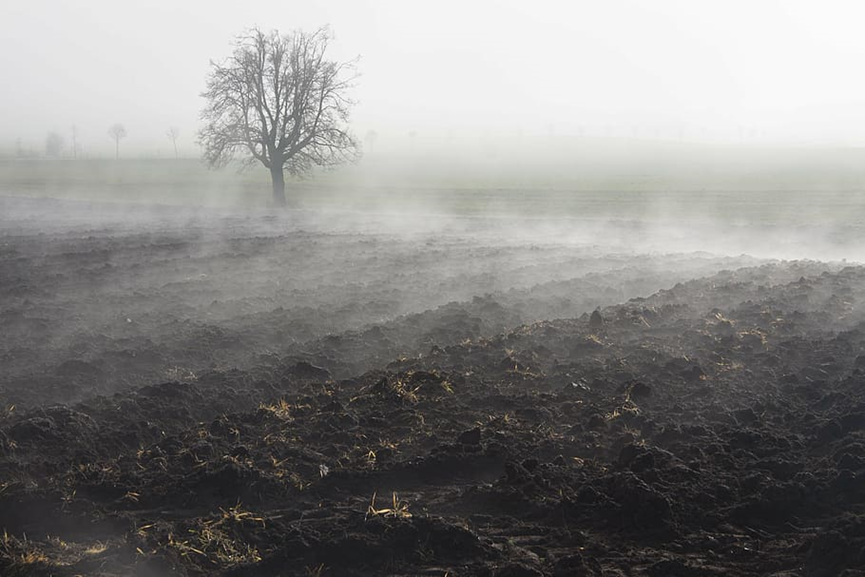 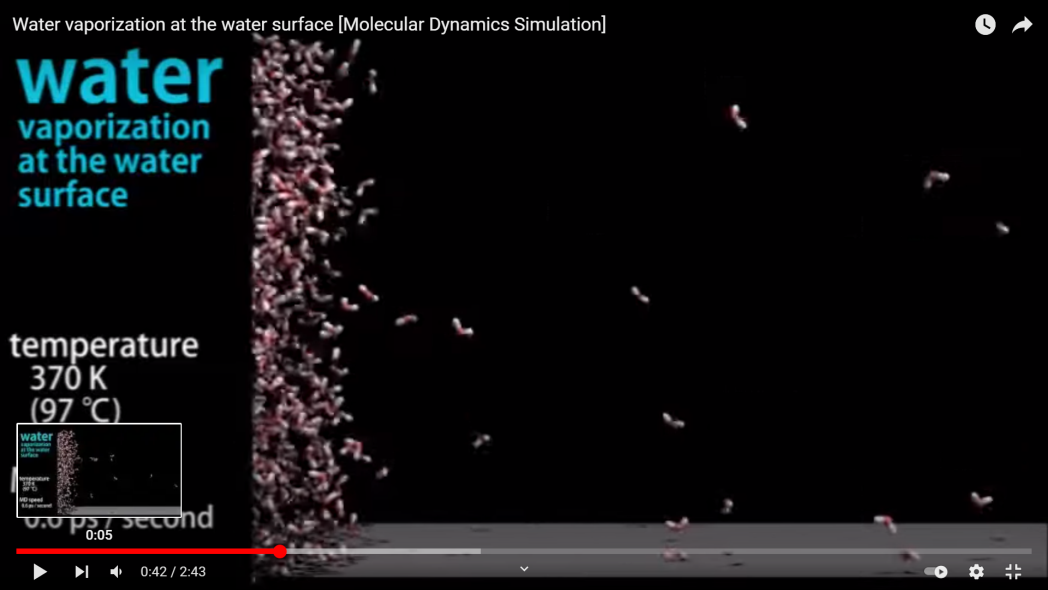 ποιος θα ηταν ο τίτλος του;
Τι σας προκαλεί ή σας μπερδεύει; Τι σας φαίνεται κακόγουστο; Γιατι;
Το μοντελο για την εξάτμιση και τη συμπύκνωση(2/4)
Μεγαλύτερη λεπτομέρεια
Όσο μεγαλύτερη είναι η θερμοκρασία του νερού τόσο περισσότερα μόρια νερού πετιούνται έξω
Αν αυξηθεί η θερμοκρασία του νερού τότε το νερό θα πετάει περισσότερα μόρια νερού προς τα έξω από ό,τι όταν ηταν πιο ψυχρό.
Αν μειωθεί η θερμοκρασία του νερού τότε το νερό θα πετάει λιγότερα μόρια νερού προς τα έξω από ό,τι όταν ηταν πιο θερμό.
Όσο μεγαλύτερη είναι η πυκνότητα μορίων νερού στον αέρα τόσο περισσότερα πέφτουν μέσα
Αν αυξηθεί η πυκνότητα των μορίων νερού στον αέρα τότε το νερό θα δέχεται περισσότερα μόρια νερού από τον αέρα από ό,τι όταν η πυκνότητα ήταν μικρότερη.
Αν μειωθεί η πυκνότητα των μορίων νερού στον αέρα τότε το νερό θα δέχεται λιγότερα μόρια νερού από τον αέρα από ό,τι όταν η πυκνότητα ήταν μεγαλύτερη.
Το αν εχουμε μακροσκοπικά εξάτμιση ή συμπύκνωση εξαρτάται από το ισοζύγιο (σημαντικη διάκριση: μακροσκοπικό-μικροσκοπικό)
Το μοντελο για την εξάτμιση και τη συμπύκνωση(3/4)
Τι σημαίνει «ισοζύγιο»;
Χρήματα μπαίνουν και βγαίνουν στο λογαριασμό μας
Θερμική ακτινοβολία που βγαίνει από και μπαίνει σε ένα σώμα (ή στη Γη https://phet.colorado.edu/el/simulations/greenhouse)
Είσοδοι και έξοδοι στα συνορα μιας χώρας,
Γεννήσεις και θάνατοι σε μια χωρα
Το μοντελο για την εξάτμιση και τη συμπύκνωση(4/4)
Νέα κατηγορία οντοτήτων:
Οντότητες με πορώδη συνορα και «δυναμική» ύπαρξη:
Τα χρήματά μας στην τράπεζα
Ο πληθυσμός μιας χώρας
Μια φλόγα
Μια δύνη στο νερό
Το σώμα μας
«Υδρατμοί»; Τι γινεται με αυτούς;
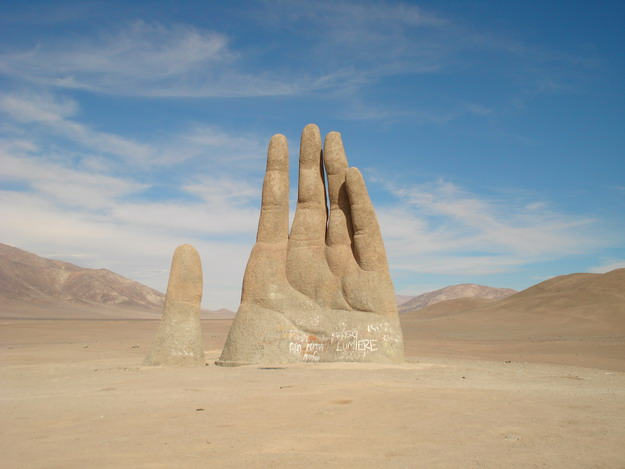 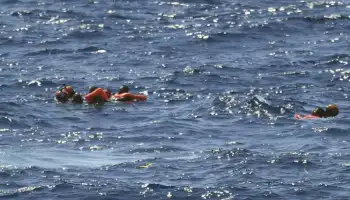 Τι νοιωθει αυτό το χέρι; Αισθάνεται κάποια πιθανή βοήθεια; Τι σκέφτεται; Για τι νοιαζεται;
Το μοντελο για την εξάτμιση και τη συμπύκνωση
«Ή θα εχουμε εξάτμιση ή συμπυκνωση» Σωστό ή λαθος (εξαρτάται από την κλιμακα)
Θερμοκρασία. Η τοπικότητα της θερμοκρασίας. (θερμοκρασία εδώ, θερμοκρασία εκει)
Πυκνότητα μορίων (και παλι τοπικότητα)

Στη Φυσικη ο χώρος δεν είναι απλως «χωρος» αλλα εχει «τοπικότητα». Είναι «κομματιαστός»
Θυμηθείτε οπτική: μικρές ψηφίδες
Θυμηθείτε θερμική αγωγιμότητα: στρώση τη στρώση περνά η θερμότητα
Θυμηθείτε τη θερμικη διαστολή/συστολή: τοπικά, αναλογα με την τοπική θερμοκρασία
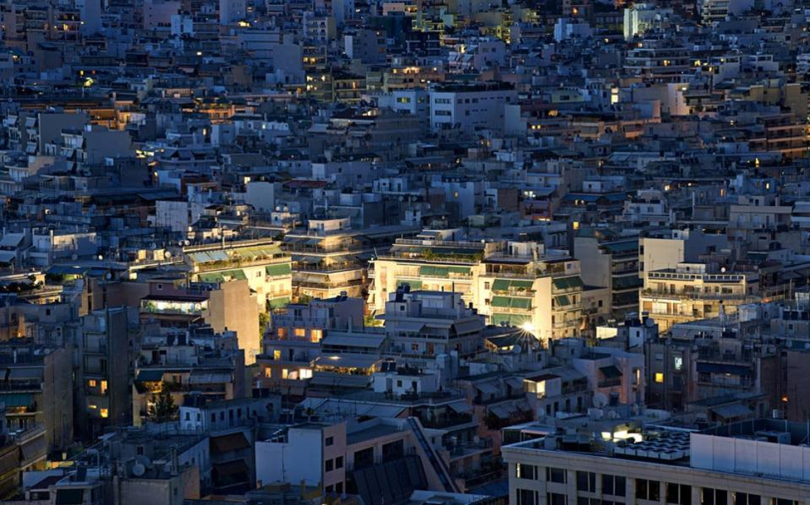 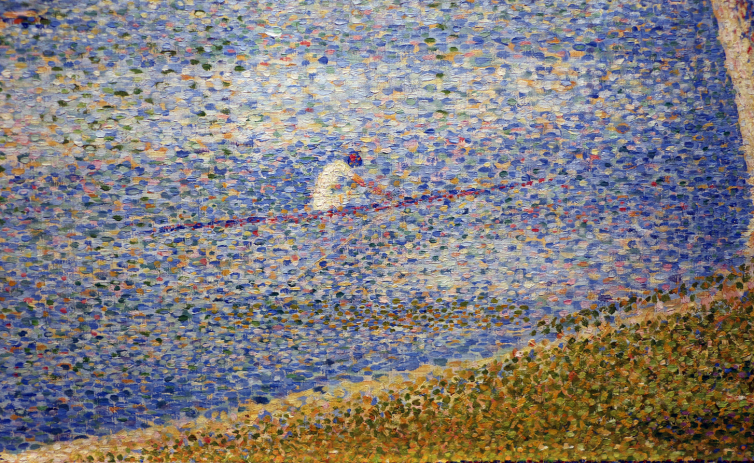 Εικόνες που μας βοηθούν να αυτονομηθούμε
(συμπυκνωση) https://www.youtube.com/watch?v=jq8pCThPIjo 
Πρέπει να μπορούμε να χειριζομαστε το μοντελο με ζωγραφιές και χειραπτικά υλικά
Βιντεο-δεκανίκια
https://phet.colorado.edu/sims/html/states-of-matter-basics/latest/states-of-matter-basics_el.html
Μοντελο/Μερος Ιστοριας
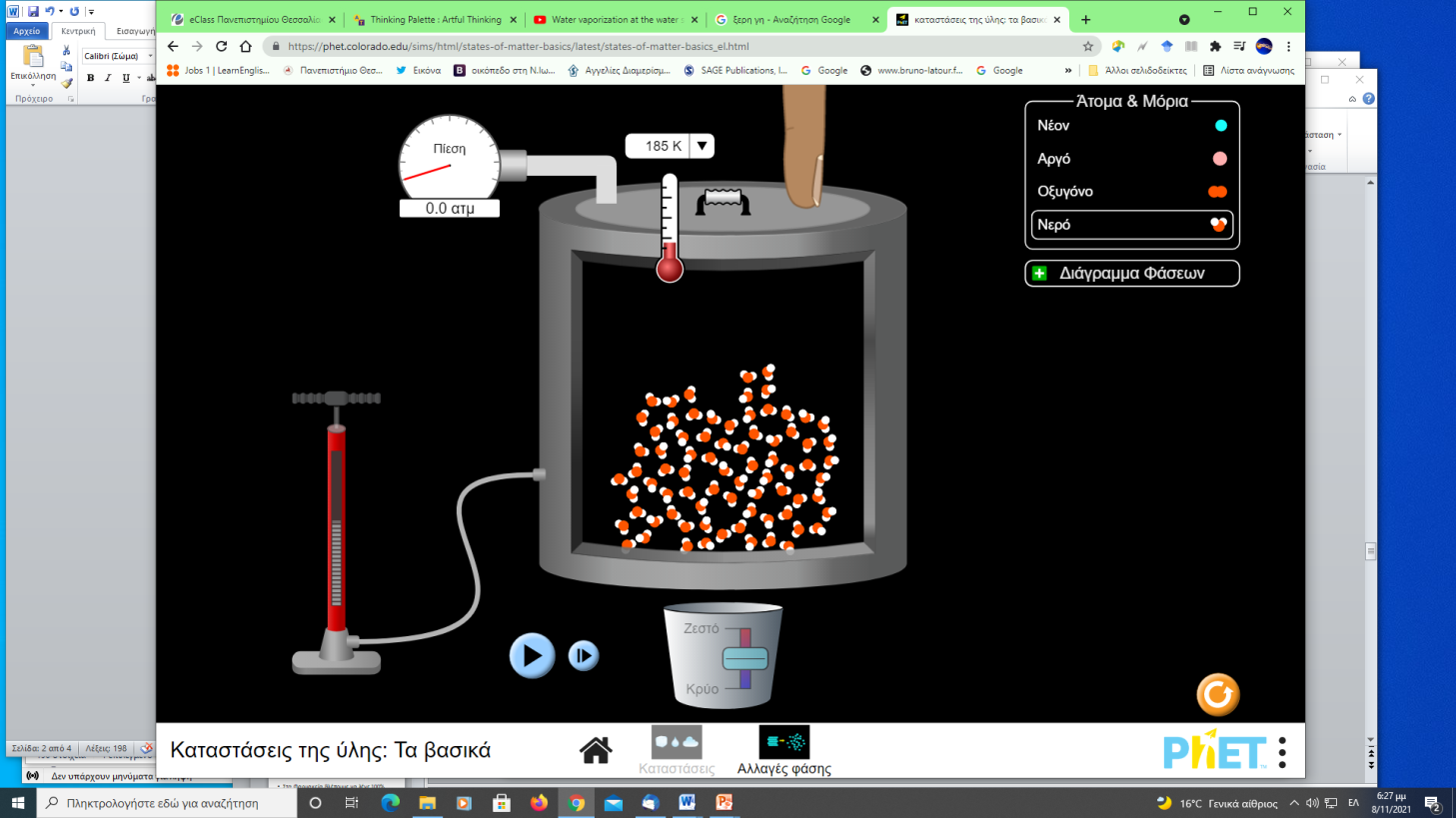 Αν η εικονα αυτή είναι η αρχή μιας ιστοριας ποια είναι η συνέχειά της;
Αν είναι το μεσο τι συνεβη αραγε πριν και τι θα συμβει μετα;
Αν είναι το τελος μιας ιστοριας, τι εχει προηγηθει;
Εφαρμογή1
Χρησιμοποιώντας το μοντελο του Τουλμιν

Ένα πάτωμα με νερό. Ανεμιστήρα ή «ρευμα». Στεγνώνει γρηγορότερα. Γιατι επρεπε να συμβεί αυτό; (συμβαίνει πάντα;)
Ποτήρι με ζεστο νερό. Γρηγορότερη εξάτμιση από ό,τι κρυο νερό
Μπόλ με παγωμένο νερό μια μέρα με υψηλή υγρασία. Τι περιμένουμε να συμβεί;
Εφαρμογή1 (συνεχεια)
Χρησιμοποιοντας το μοντελο του Τουλμιν

Το πιστολάκι για το στέγνωμα των μαλλιων (εναλλακτική: μια πετσέτα)
http://photodentro.edu.gr/v/item/ds/8521/7999
Εφαρμογή 2
Στα Φαρμακεία βλέπουμε να λένε 100% υγρασία, ενώ προφανώς ο αέρας δεν είναι γεμάτος με νερό. (Σε ένα κυβικο μέτρο αέρα «χωράνε» 1000 Kgr νερου!) Τι εννοούν;
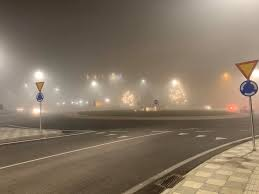 Ερώτημα
Τι σχέση έχει όμως η εξάτμιση και η συμπύκνωση με την είσοδο ή την έξοδο θερμότητας;

Θα μας βοηθησει η μικροσκοπική προσέγγιση
Αλλα και μια αναλογια με μεταναστες και τα χρηματα που μεταφέρουν
Εφαρμογή3
Χρησιμοποιώντας το μοντελο του Τουλμιν

Ένα ποτήρι με παγωμένο νερο. Γύρω του μετα από λιγη ώρα νερό. Γιατι; (αναγκαίο;)
Κρύα μέρα. Φυσω πάνω στο παγωμένο τζάμι. Αχνος. Γιατι;
Κρυα μερα. Από το στόμα μου βγαίνει ένα σύννεφο. Γιατι;
Εφαρμογή4
Χρησιμοποιοντας το μοντελο του Τουλμιν

Βλεπω ένα μπρίκι. Καποια στιγμή αχνός. Γιατι; Ο αχνος διαλυεται λίγο πιο πάνω. Γιατι;
Αφου σε κάθε θερμοκρασια υπάρχει εξάτμιση, τι το ιδιαιτερο εχει ο βρασμός;
Εφαρμογές στη Γη
Ενεργεια κατά την υγροποιηση και την εξαρτμηση του νερου. (συνδεεται με την ενεργεια των καταιγιδων και των τυφώνων)
Ο ιδρωτας της Γης. Τα ξηρότερα μέρη στο εσωτερικο των ηπειρων δεν μπορουν να «ιδρωσουν» όπως παλια. Μεγαλυτερη αυξηση της θερμοκρασιας.
Ο θερμος αέρας «χωρα» περισσοτερα μορια νερου. Αρα ξηρασια (επιπτωσεις στο έδαφος και τη ζωη του. Το εδαφος ΔΕΝ είναι νεκρο)
Αναστοχασμός
Μαζεψτε παραδείγματα φαινομένων εξάτμισης και συμπύκνωσης. (Μπορειτε να εξασκηθειτε: «μπορω να τα εξηγήσω;» ή να τα φέρετε στα φροντιστήρια)
Εφαρμογή 4 (συνεχεια)
1. Βρασμός
https://www.youtube.com/watch?v=aiwynTBdln8
2. Εξάρτηση του βρασμού από την ατμοσφαιρική πίεση
https://www.youtube.com/watch?v=hIy0GLOTL2M

http://apps.athena.net.gr/trapeza/index.php?action=preview_html&id=521